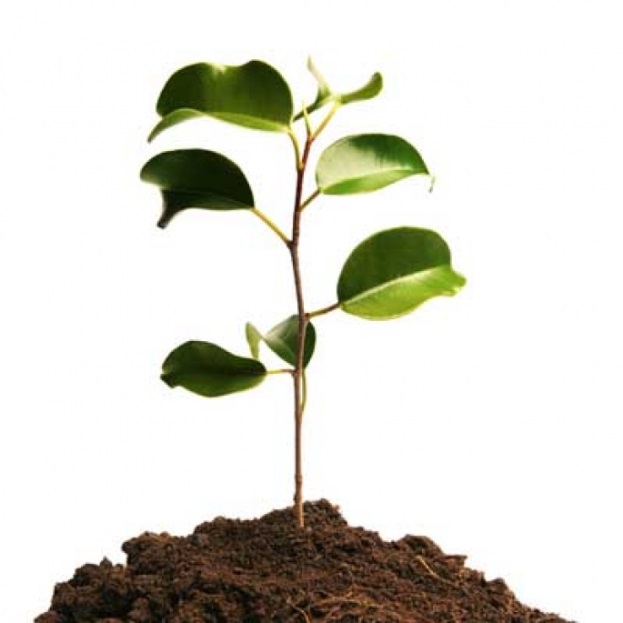 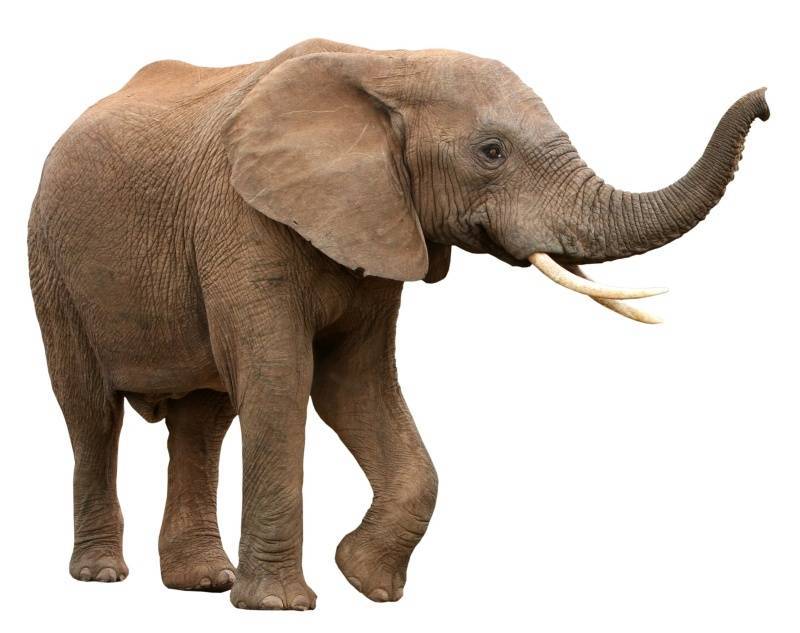 Основные свойства  живых организмов
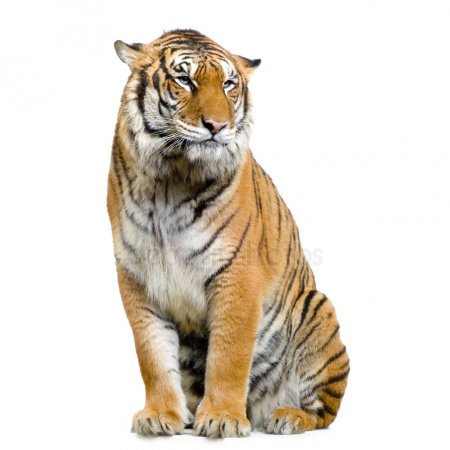 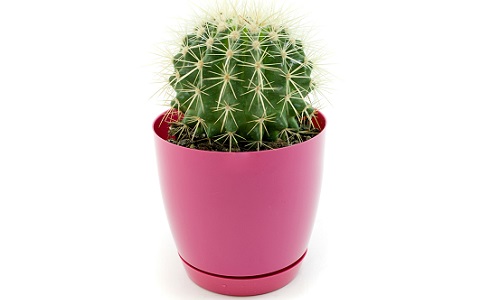 Живой организм – целостная система, реальный носитель жизни, обладающий всеми признаками жизни.
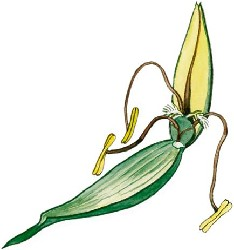 Признаки живых организмов
Сходный химический состав.
Клеточное строение.
Обмен веществ и энергии.
Питание.
Дыхание.
Выделение.
Движение.
Рост и развитие.
Раздражимость.
 Размножение.
Сходный 
химический состав
Почти все химические элементы  периодической системы
Менделеева входят в состав живых организмов.


2.В живых организмах  98 % : Кислород, Углерод, Азот, Водород.


3. Только в живых организмах можно выделить органические
 вещества: 
белки,  жиры,  углеводы,  нуклеиновые кислоты.

4. Организмы способны накапливать отдельные 
 химические  элементы.
КЛЕТОЧНОЕ СТРОЕНИЕ
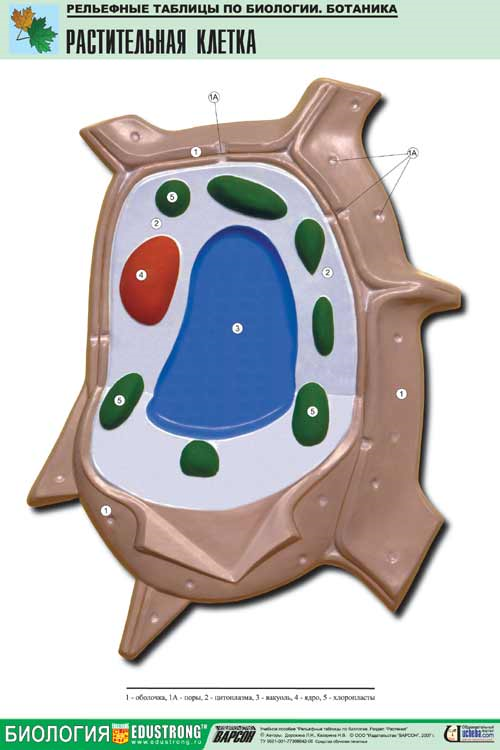 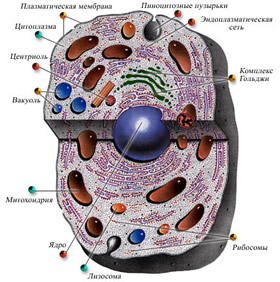 Обмен веществ
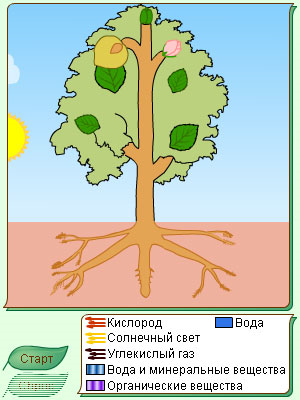 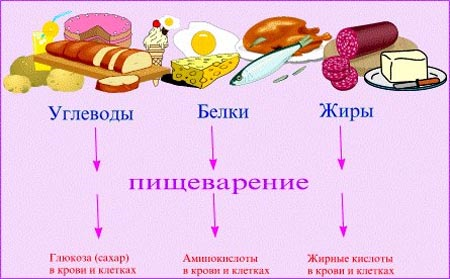 Питание
Дыхание
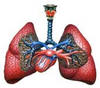 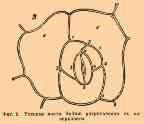 Выделение
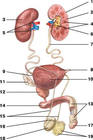 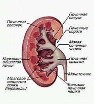 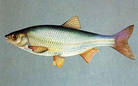 Движение
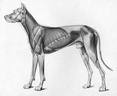 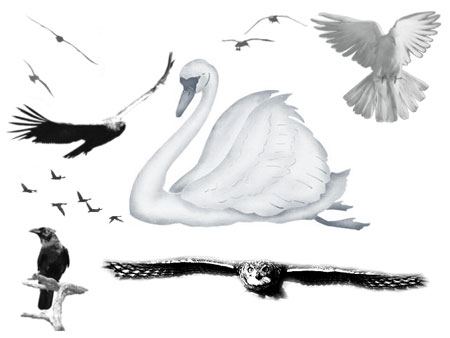 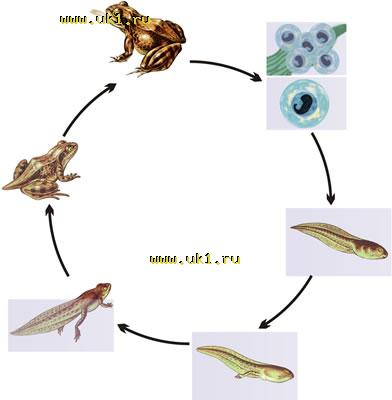 Рост и развитие.
Раздражимость
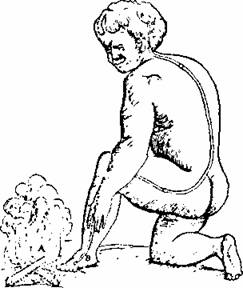 Размножение